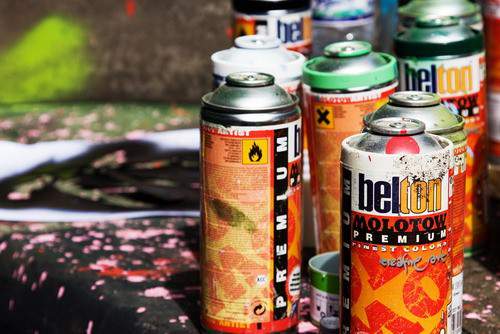 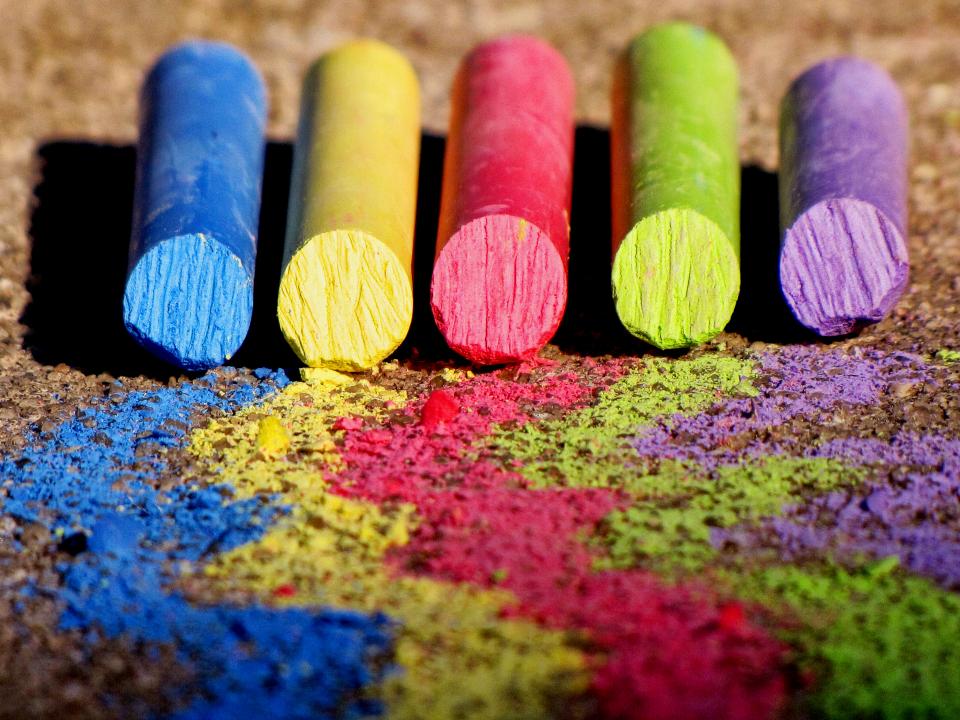 Искусство уличного рисования
“Street art”в городе Прокопьевске
Цель исследования: показать, что стрит  - арт это не безобразная мазня на стенах, а новый вид современного городского искусства
Задачи:
1.Раскрыть, что  привлекает современную молодёжь к граффити
2.  Выяснить, являются  стрит – арт современным  городским искусством
3. Выявить условие для применения  уличного искусство стрит –арт  городе Прокопьевске
Направление в стрит - арте
Трафареты в “Street  art
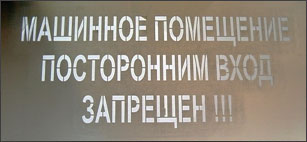 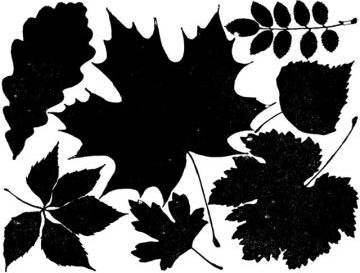 Инсталляции в “Street  art”
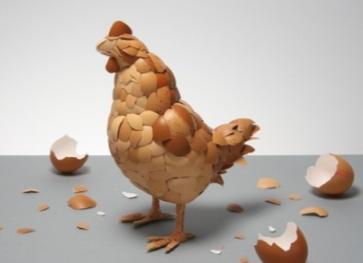 Тэги
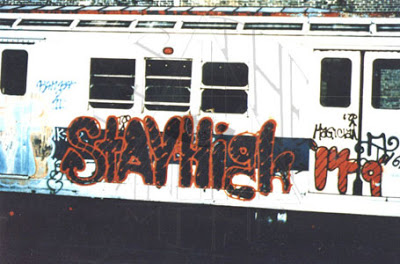 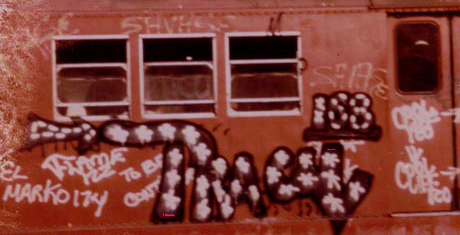 Скретчинг в “Street  art
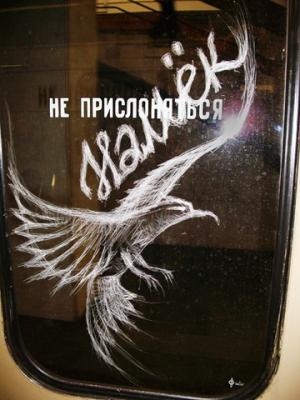 Вязаное граффити
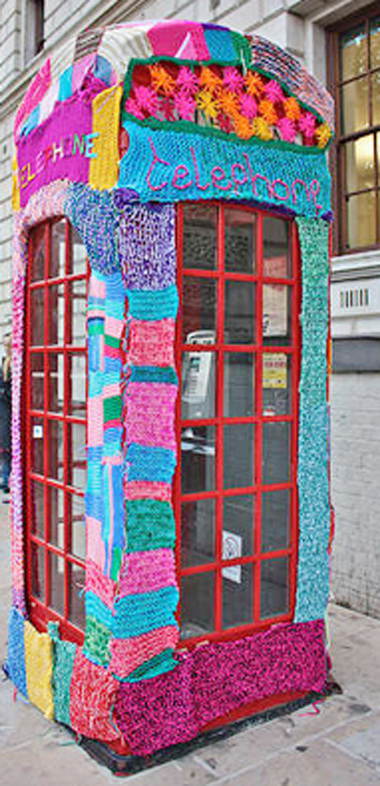 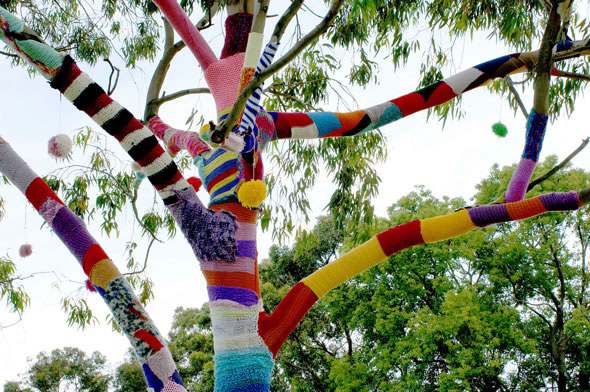 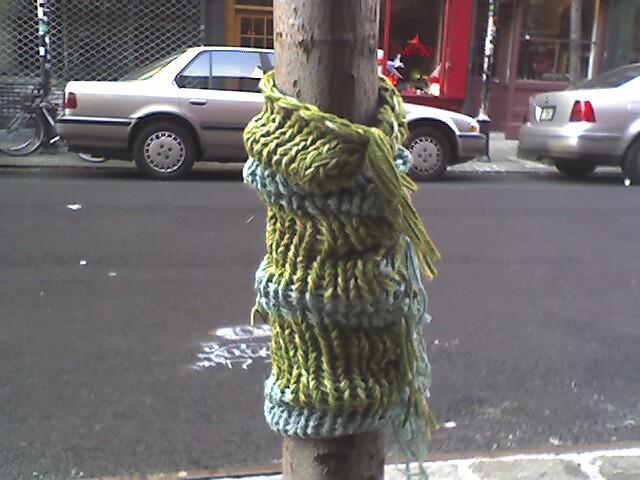 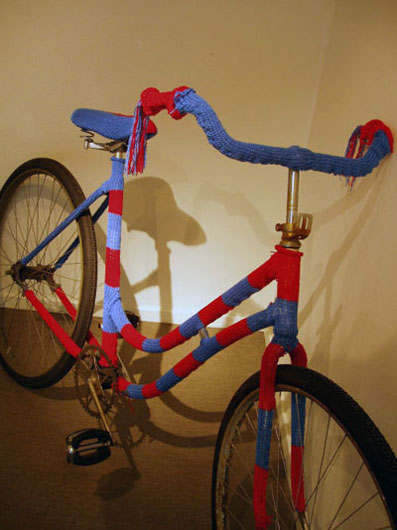 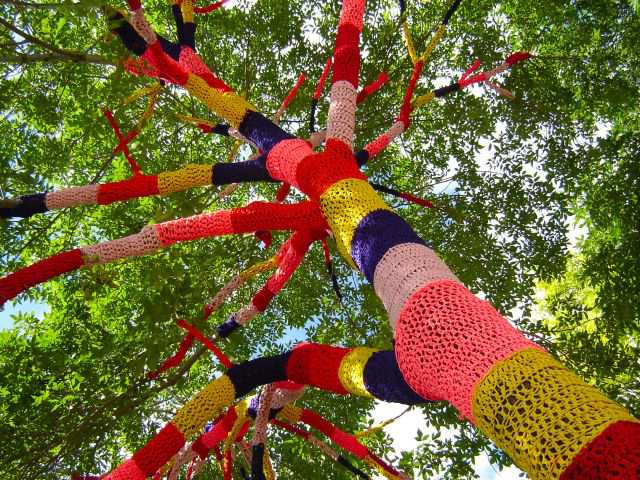 3D в «Street-art»
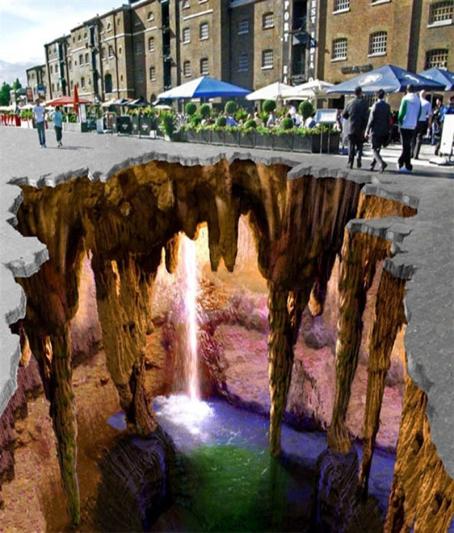 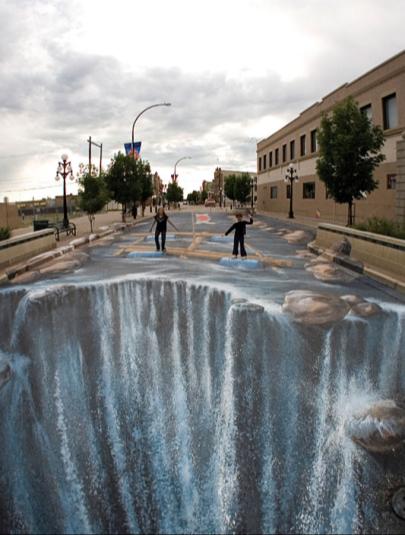 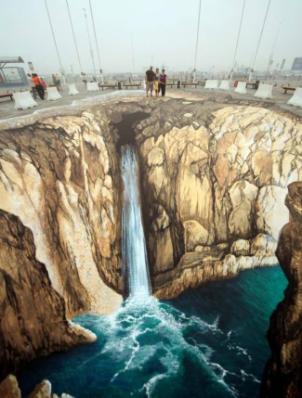 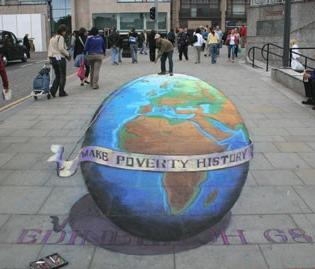 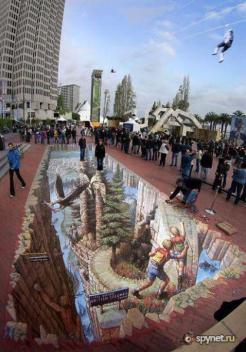 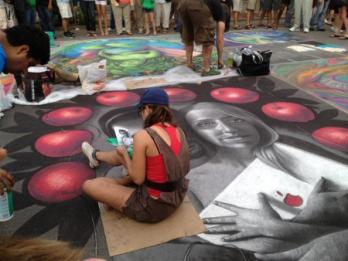 Стили шрифтов граффити
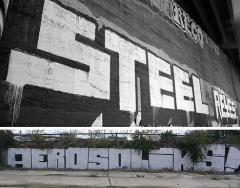 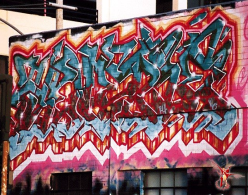 Throw-up.
Blockbusters
WildStyle
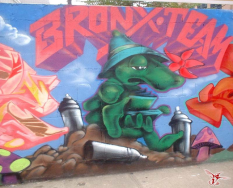 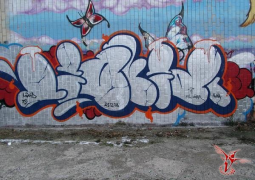 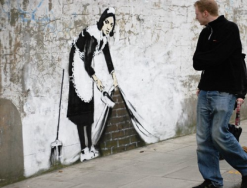 Bubble letter
Character style.
Freestyle Mixstyle
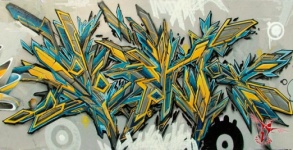 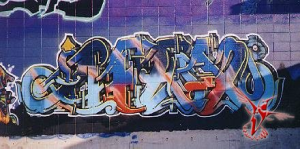 Стиль "перелома".
Камуфляжный стиль
Стрит арт в городе Прокопьевске
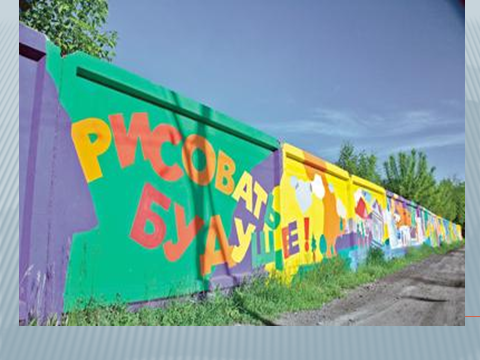 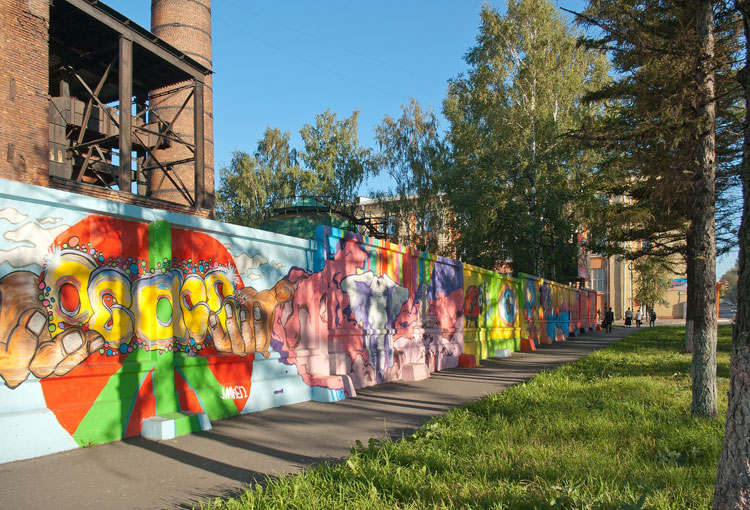 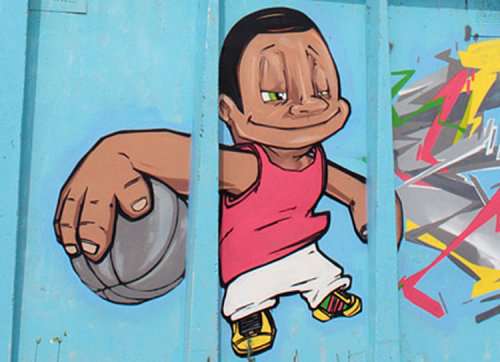 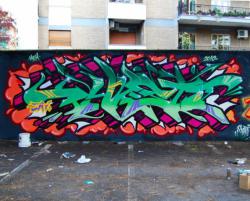 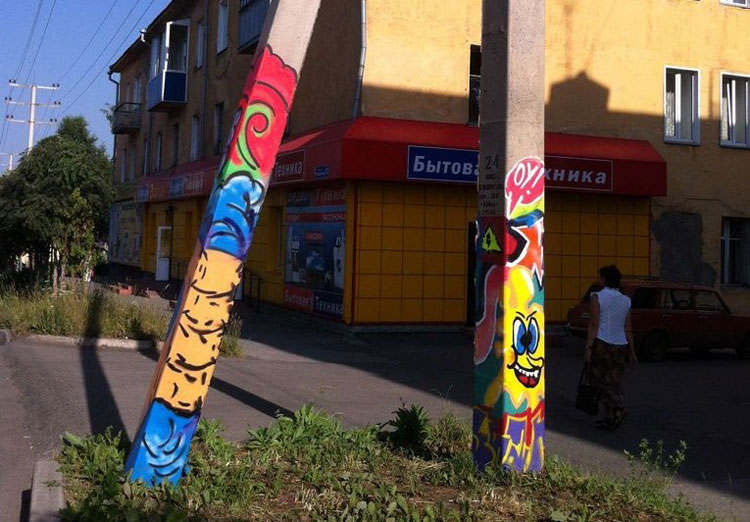 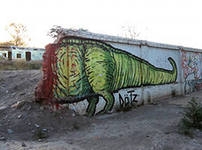 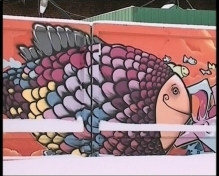 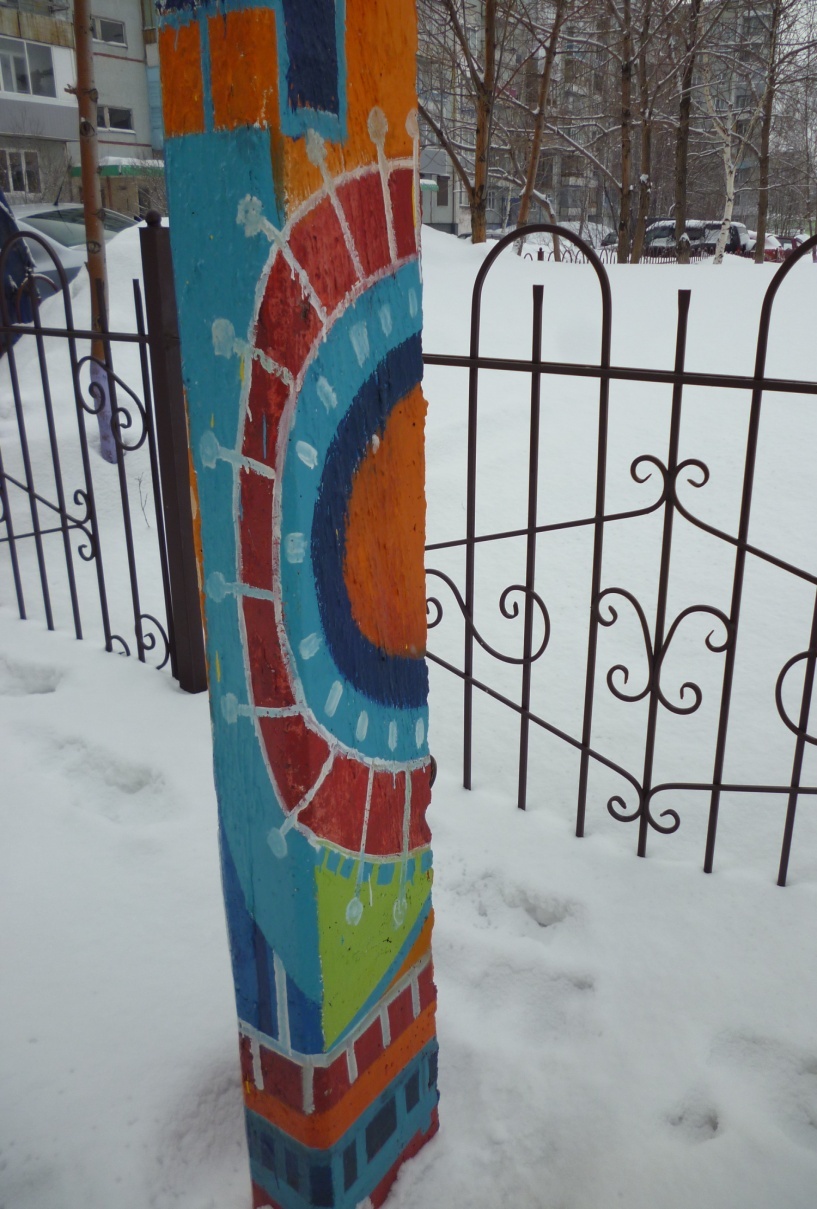 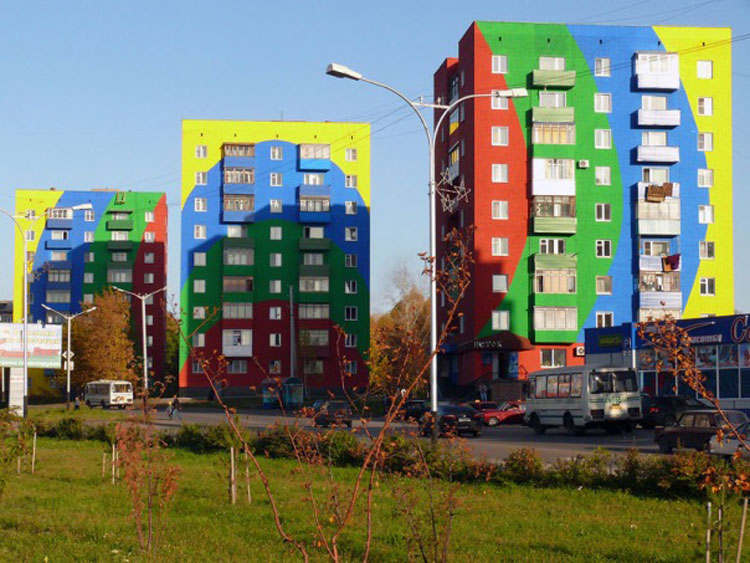 творческие работы
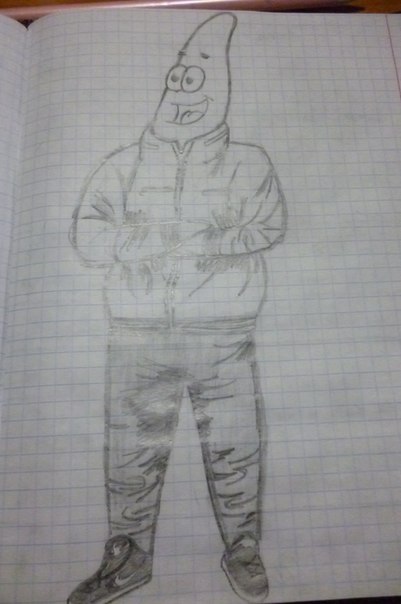 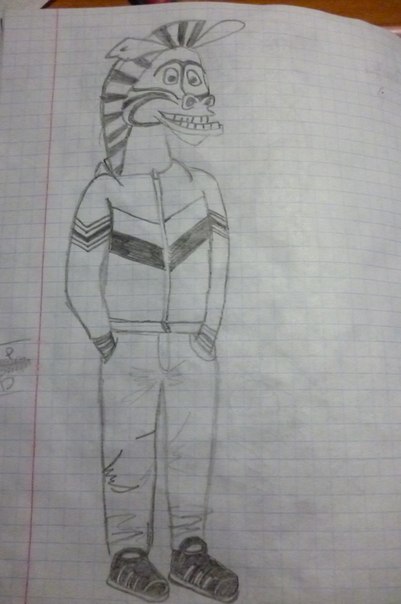 Спасибо за внимание